Oscar Balkenende
Directeur NRI en Obelisk Boedelbeheer
Taxateur
Inboedelafwikkelaar
Lid Brede Alliantie
Initiator Lokale Allianties
Thuis Pluis kwartet
Oprichter NOVEX
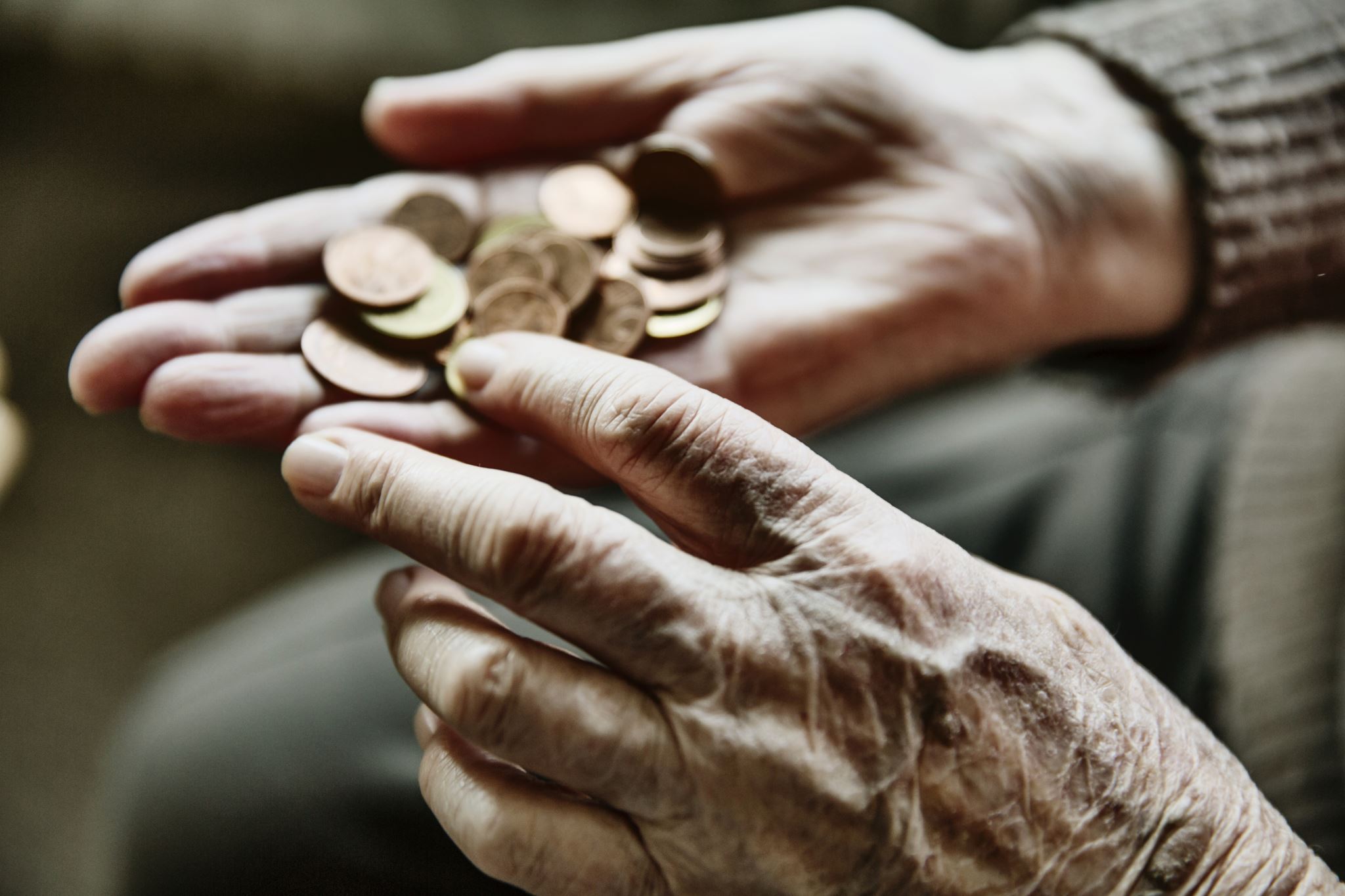 Achtergrond
Financieel misbruik is een voortschrijdend maatschappelijk probleem. 

Steeds meer instanties zetten zich in om financieel misbruik te voorkomen en de overheid vraagt via reclamecampagnes regelmatig aandacht hiervoor. 

Jaarlijks wordt 1 op de 20 ouderen slachtoffer van ouderenmishandeling. Meest gerapporteerde vorm is financieel misbruik gevolgd door psychische en lichamelijke mishandeling (Regioplan 2018).
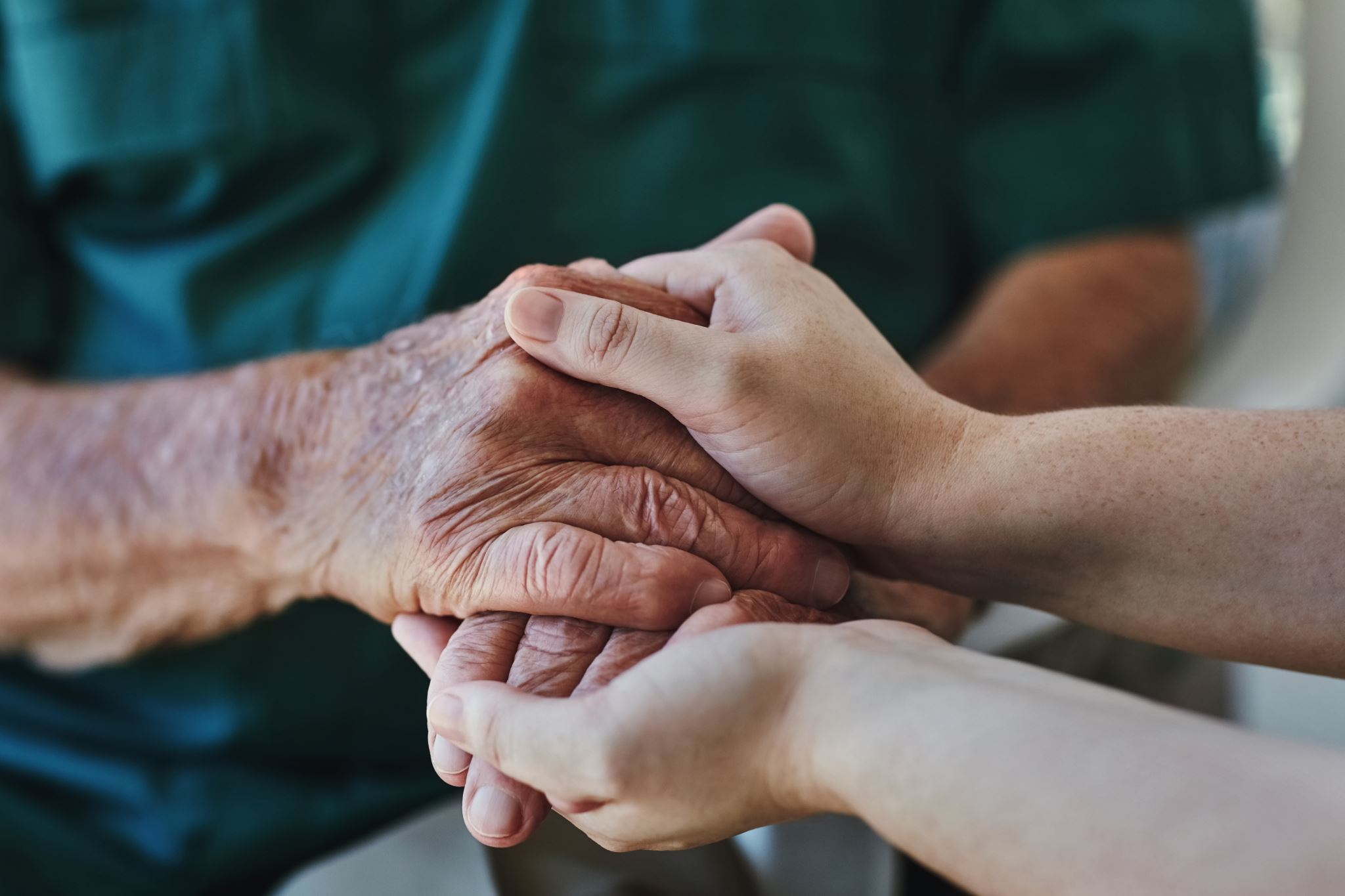 Hoeveel ouderen zijn er in Nederland?
Op 1 januari 2023: 
Nederland 3.601.167 inwoners van 65 jaar of ouder. Dat is 20,2% van de bevolking. 
In 1990 was 12,8% van de inwoners 65-plus. 

Er zijn 2.728.550 mensen van 65 tot 80 jaar, en 872.617 80-plussers.


Bron: CBS
Het aandeel van oudere leeftijdsgroepen wordt groter. Hierdoor neemt de gemiddelde leeftijd van de bevolking toe. 
Na de Eerste Wereldoorlog was er een kleine babyboom: een periode waarin veel kinderen worden geboren. De mensen uit deze babyboom zijn tot op de dag van vandaag onze oudste landgenoten. De babyboom van na de Tweede Wereldoorlog was nog vele malen groter.
Door de lange levensduur van de twee babyboomgeneraties, wordt er ook wel gesproken over een driedubbele vergrijzing. Dit komt waarschijnlijk door de ouderwetse opvoeding (hard werken), groeiende welvaart, hoge rendementen en vooruitgang op het gebied van hygiëne en geneeskunde.
Nederland vergrijst
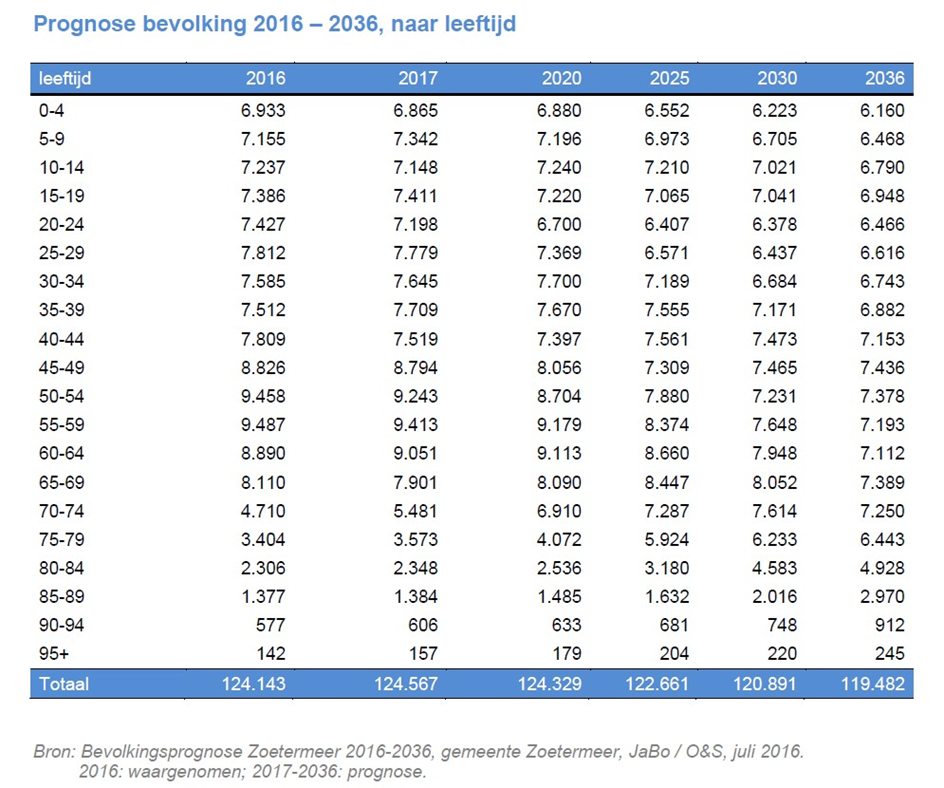 In 2019 was het doorsnee vermogen van 65-plus huishoudens: 142.600 euro (2015: 86.500 euro). 
Vermogen omvat een breed scala aan financiële en materiële bezittingen. Denk aan banktegoeden en effecten, onroerend goed, auto’s, boten, ondernemingsvermogen, alsmede schulden (hypotheekschulden en consumptief krediet). 
Uiteraard zijn er groepen ouderen die (veel) minder tot niets bezitten. 

Bron: CBS
De portemonnee
Na de Tweede Wereldoorlog ontstond een sterke economische groei die zorgde voor stijging van de lonen en algemene welvaart. 
De babyboomgeneratie is honkvaster geweest dan de huidige generaties en hebben zo geprofiteerd van de stijging van de huizenprijzen. 
Doorvererving werden de babyboomers (gemiddeld) steeds rijker. 

(CPB, 2019b)
Geschiedenis van de vermogensopbouw
In 2022 was de nationale grijze druk 34%. Voor elke persoon van 65 jaar of ouder zijn er drie mensen in de werkzame leeftijdscategorie (van 20 tot 65 jaar). De komende jaren zal dit naar verwachting toenemen tot bijna 50%. Op basis van de bevolkingsprognose van het CBS is de verwachting dat de nationale grijze druk daarna licht afneemt.
Ouderen hebben vaker hulp nodig door afnemende 'zelfstandigheid'. Dit komt mede door digitalisering en minder persoonlijk contact. Daarbij hebben ze sinds 2015 geen toegang meer tot het verzorgingshuis.
Maatschappelijke ontwikkelingen
Zelfstandig wonende hulpafhankelijke ouderen worden makkelijk slachtoffer van misbruik
Was opa wilsbekwaam toen hij zijn testament  opmaakte? 
Drugsverslaafde zoon isoleert moeder en plundert haar rekeningen
Man vergiftigd door nieuwe vriendin om erfenis
Wat is er mis? Voorbeelden uit de media….
Financieel misbruik ouderen is van alle tijden
Definitie: het misbruik maken van de bezittingen van een oudere, waarbij sprake is van een (afhankelijkheids)relatie tussen de verdachte en de oudere.
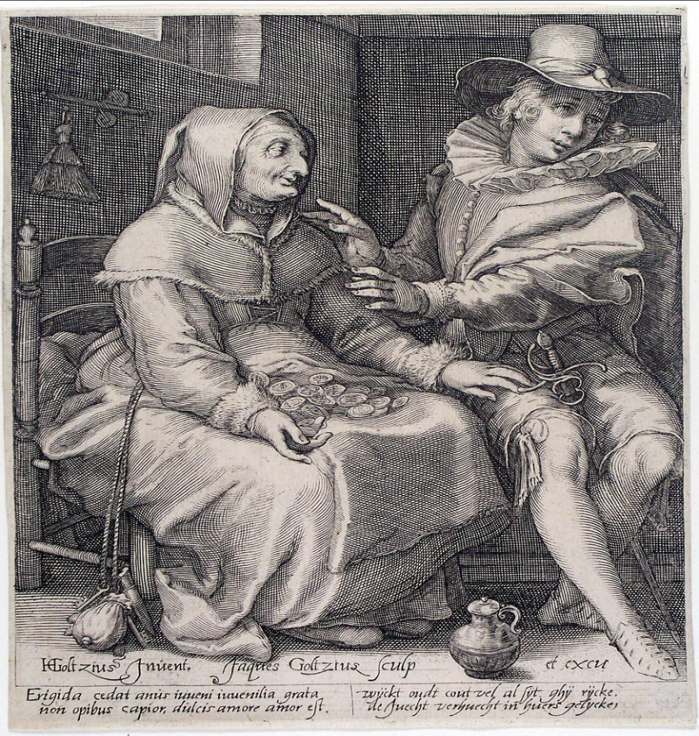 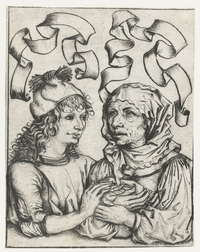 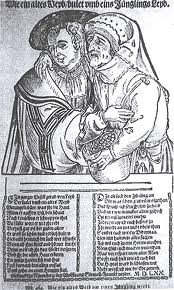 Voorbeelden
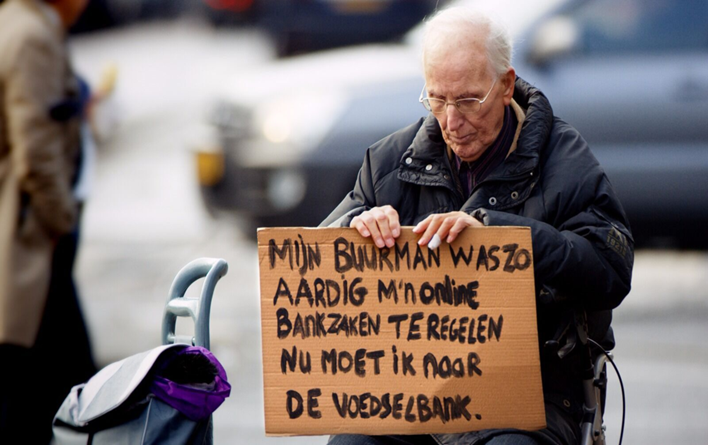 Onthouden van hulp en hulpmiddelen
Misbruik van persoonsgebonden budget
Koop op naam van slachtoffer 
Financieel kort houden 
Verkoop van eigendommen 
Overschrijven registergoed
Misbruik van bevoegdheden 
Misbruik van pinpas en/of rekeningen 
Wegnemen van geld, sieraden en goederen 
Gedwongen testamentwijziging of wilsbeschikking
Risicofactoren           	          Signalen
80% is vrouw
Veelal 80-plusser
Eenzaamheid
Onwetendheid, rolverandering
Lichamelijke beperkingen
Mentale beperkingen
Financiële omstandigheden
Sociale omstandigheden
Depressieve, angstige of verwarde cliënt
Cliënt ‘van slag’/ angstig … voor/na bezoek
Een cliënt niet alleen te spreken krijgen 
Geldgebrek voor basale levensbehoeften 
Ontbreken of ‘kwijtraken’ van contanten of bankpas 
Opeens familie / ‘oude’ bekenden over de vloer
Verdwijnen van goederen en/of waardevolle spullen als sieraden, tafelzilver, schilderijen, etc.
Er ontstaan betaalachterstanden 
Geen informatie (meer) mogen, kunnen of willen geven over financiële situatie
Notaris van buiten de regio
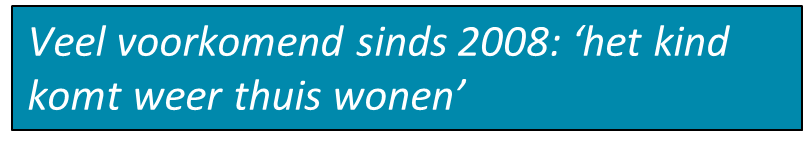 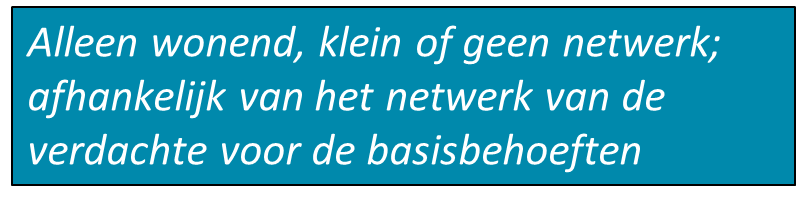 Van sociale cohesie naar professionele cohesie
De sociale cohesie zoals onze (groot-)ouders die kenden bestaat niet meer. 
Door natuurlijk verloop en kleinere nieuwe gezinnen is de samenhang smaller geworden. 
Voor de ouderen van nu is het niet makkelijk om hulp te organiseren, ze staan veelal alleen.
Zorgverleners signaleren financieel misbruik, maar dat is niet hun deskundigheid
 Juridische en financiële dienstverleners hebben een niet pluis gevoel bij de zorg
Alternatief vangnet organiseren door het verbinden van zakelijke dienstverleners, publieke organisaties en zorgprofessionals. Hierdoor kunnen zij vanuit hun expertise kennis delen en adviseren bij casuïstiek. Zo kunnen signalen eerder worden opgevangen en kunnen misstanden met kwetsbare mensen en ouderen in het bijzonder worden voorkomen en sneller worden aangepakt.
Een nieuwe vorm van cohesie/nabuur-schap gecreëerd
Een alternatief vangnet voor ouderen vanwege de afname van de sociale cohesie.
Ontwikkeling Lokale Allianties (financieel) veilig ouder worden.
Lokale netwerken van publieke en private professionals uit de zorg en zakelijke dienstverlening, die veel met ouderen te maken hebben.
Bevorderen bewustwording en deskundigheid.
Geven van voorlichting aan vrijwilligers en professionals.
Financieel en juridisch advies voor meldpunten bij gemeenten en zorg.
Korte (vertrouwde) lijnen, sneller actie bij urgente aanpak.
Lokale Allianties Veilig Ouder Worden
Zorginstellingen
GGD
Ziekenhuizen
Wijkverpleging/thuiszorg
Huisartsen/POH’s
Gemeente (Welzijn/WMO)
Veilig Thuis
Bewindvoerders
Mentoren
Casemanagers
Etc.
Banken
Notarissen
Advocaten
Makelaars 
Fiscalisten
Accountants
Boekhouders
Levensexecuteurs
Woningbouwverenigingen
Politie
Etc.
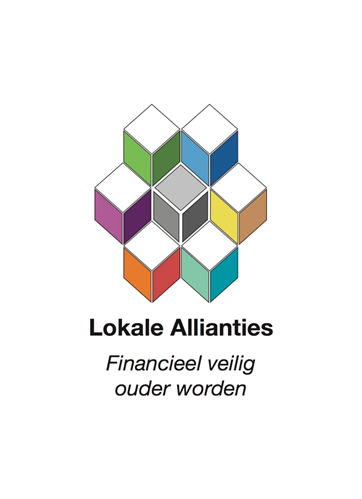 Lokale Allianties veilig ouder worden
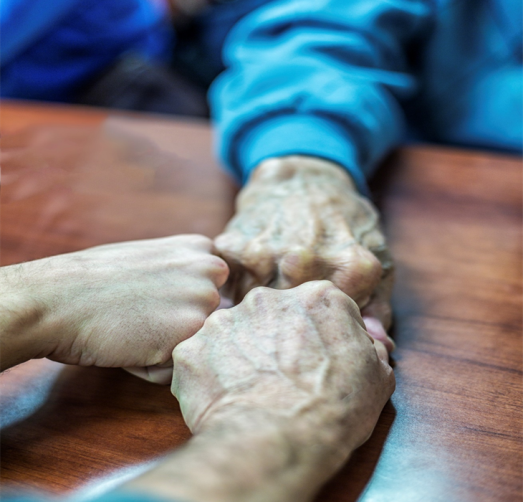 Voordelen van deze nieuwe netwerken:
Korte lijnen tussen professionals onderling en naar senioren
Voorlichting naar senioren wordt daardoor meer maatwerk
Continuerende deskundigheidsbevordering en voorlichting
Adequaat reageren op lokale (nood)situaties en gebeurtenissen
Hulp bij realisatie WMO- en Wpg-doelstellingen gemeente
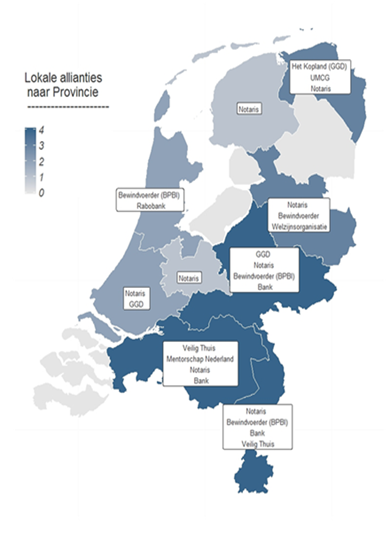 Vragen?
Balkenende@nri.nl
06-53263683